MARKETING MANAGEMENT
UNIT 2: CONSUMER BEHAVIOUR AND MARKET SEGMENTATION
PROF. SRIJITA DUTTA
THK JAIN COLLEGE
CLASS- B.COM (HONS and GEN) SEMESTER- II SEC- A and D
PART 2  MARKET SEGMENTATION
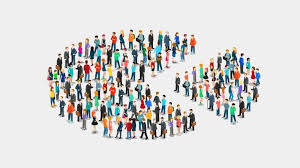 Target Marketing
A company cannot serve all customers in a broad market. The customers are too numerous and diverse in their buying requirements. Many companies are embracing Target Marketing. Here, sellers distinguish the major market segments and develop products and marketing programs tailored to each. Target Marketing requires marketers to take three  major steps:
Market Segmentation
Market Targeting
Market Positioning
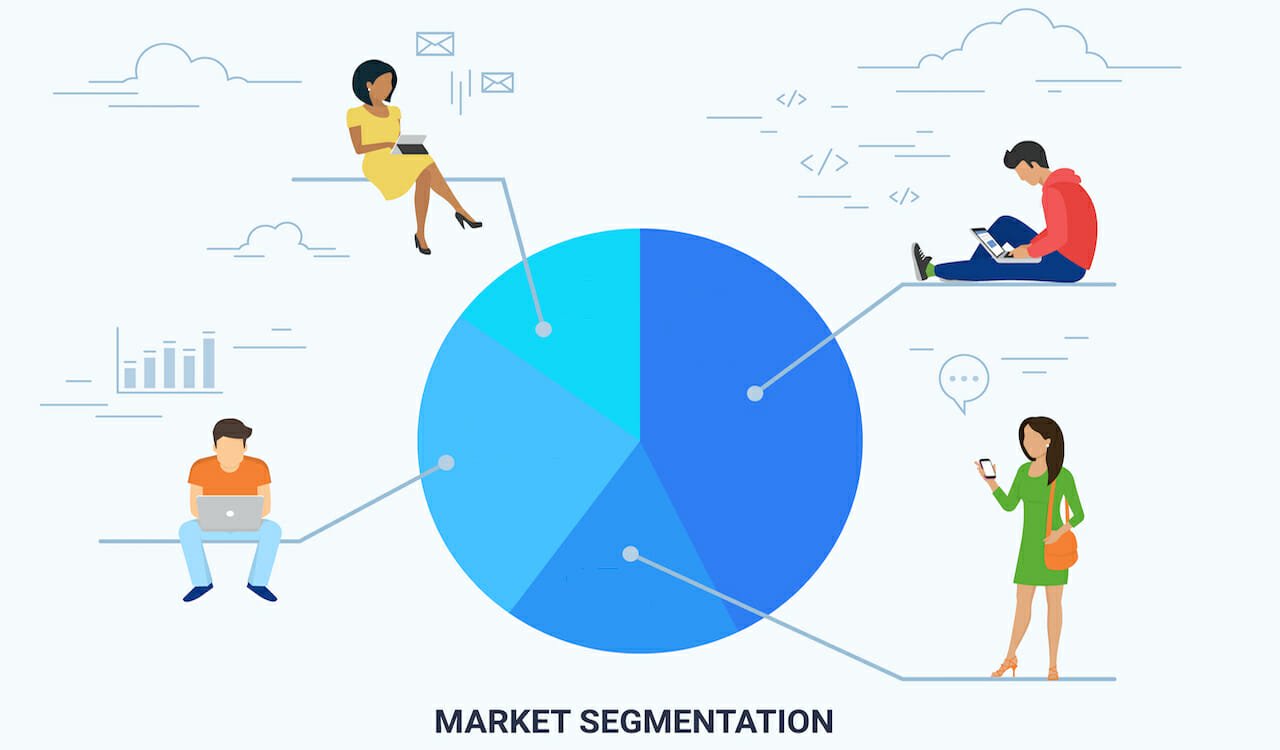 Market Segmentation
Segmentation is all about dividing the market, by grouping together customers with similar tastes and preferences in to one segment, to serve it better.
Market segmentation is the process of dividing a broad heterogeneous market consisting of existing and potential customers into a number of homogeneous sub-groups on the basis of shared characteristics of customers that is, in respect of similarities of their needs, wants, likes, dislikes, attitudes, tastes, preferences, buying pattern, buying abilities, etc.
Importance of Market Segmentation
Maximizing customer satisfaction
Effective marketing strategies
Maximum customer satisfaction and good customer relation
Essence of modern marketing
Providing better service
Capturing opportunities in the market
Optimum utilization of resources
Benefit of specialization
Facing competition
Increase in profitability
Benefit to small-scale industries
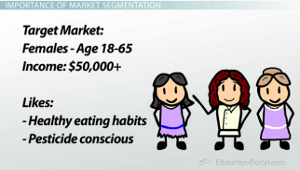 Bases of Market Segmentation
Distinction between Product Differentiation and Market Segmentation
Market Targeting
In Market targeting, marketers must focus their attention on targeting the market segments that are relevant to their products and likely to respond positively to their marketing strategies.
Selecting the Market Segments
1) Single Segment Concentration: The strategy of targeting a single segment has worked well for some marketers, like Mercedes only concentrates on the upper income group customers.
2) Selective Specialization: Automobile manufacturer Hyundai manufactures different models of cars like the Santro, Accent, Verna etc.  To cater to different segments with different level of income.
3) Product Specialisation:  Some companies specialise in a particular  product, like Gillette is famous worldwide for its series of shaving products.
4) Market Specialisation: Companies like the Ordinance Factories caters to the needs of the Indian defence services by manufacturing different types of arms and ammunitions for them.
5) Full Market Coverage: Only very large firms can undertake a full market coverage strategy. Examples include IBM (computer market), General Motors (vehicle market), and Coca-Cola (drink market).
Market Positioning
Positioning is the act of communicating the company’s offer so that it occupies a distinct and valued place in the customers’ mind. After a company has divided the market into segments and targeted one or more segments, it now needs to establish and communicate the products’ key  distinctive benefits to the target group(s) in the market.
According to Rooser Reeves, a company should develop an Unique Selling Proposition (USP) for each of its brand. An USP  can be  any special attributes about the brand like quality, price, service, value, safety provisions, technology etc. Marketers often try to promote the product on the basis of its USP. Number one positioning include ‘best quality’, ‘lowest price’, ‘best value’, ‘best service’, ‘safest’, ‘most advanced technology’ etc.
Thank You